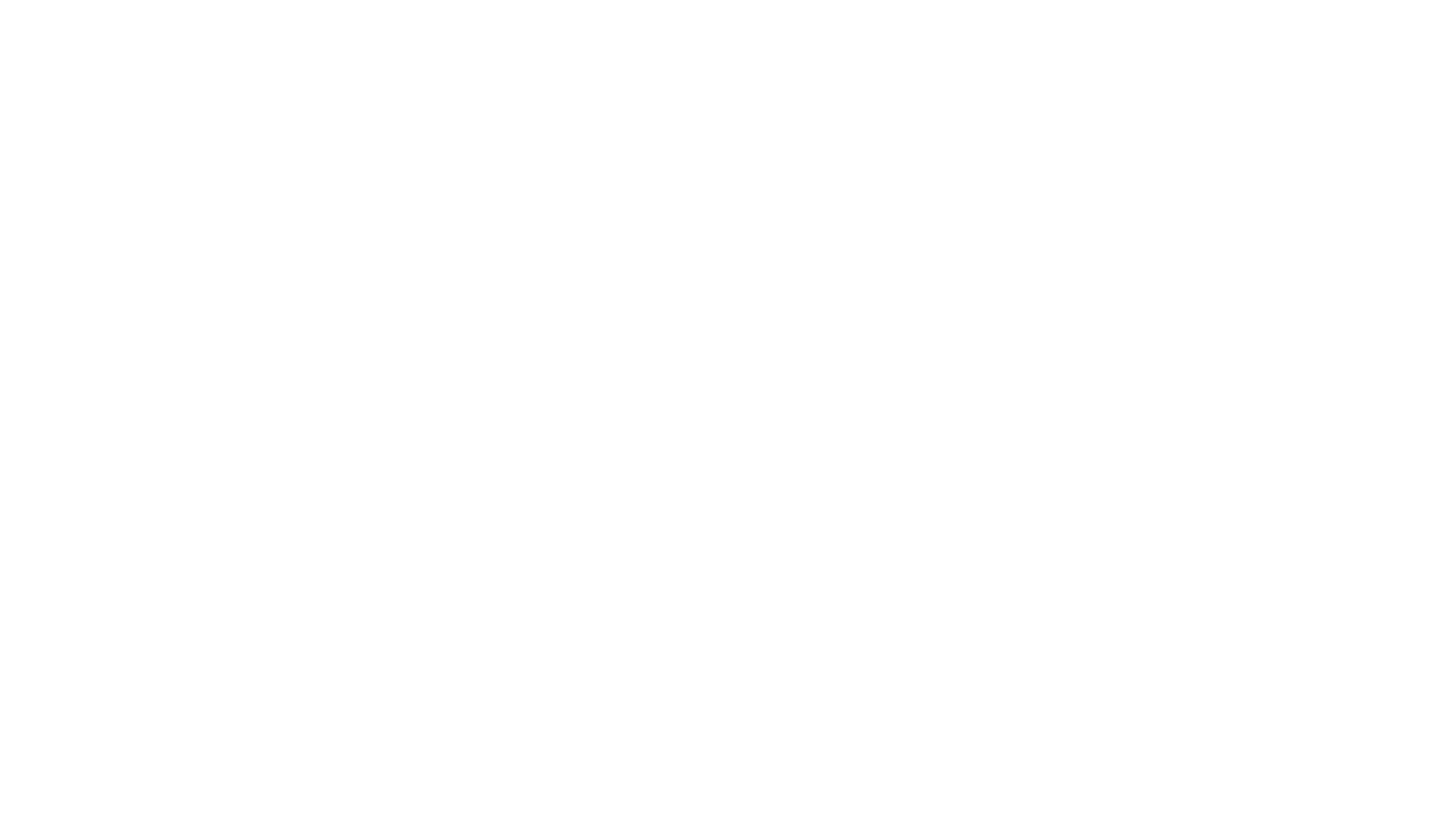 Holy Family Community School
TY Information 2020/2021
1
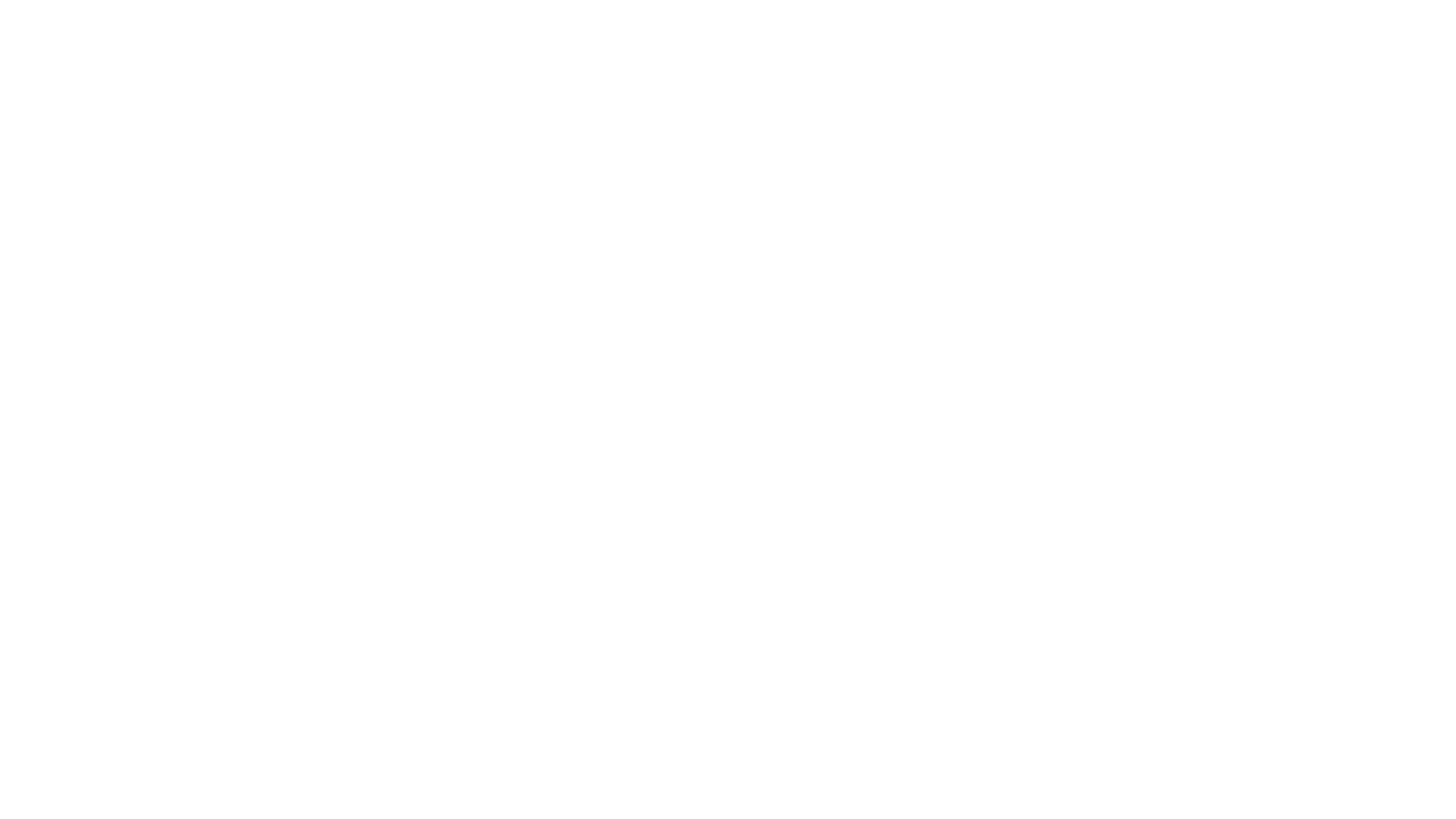 One-way system
Covid-19 protocols (social distancing, face masks, etc.)
Changes This Year 2020/21
2
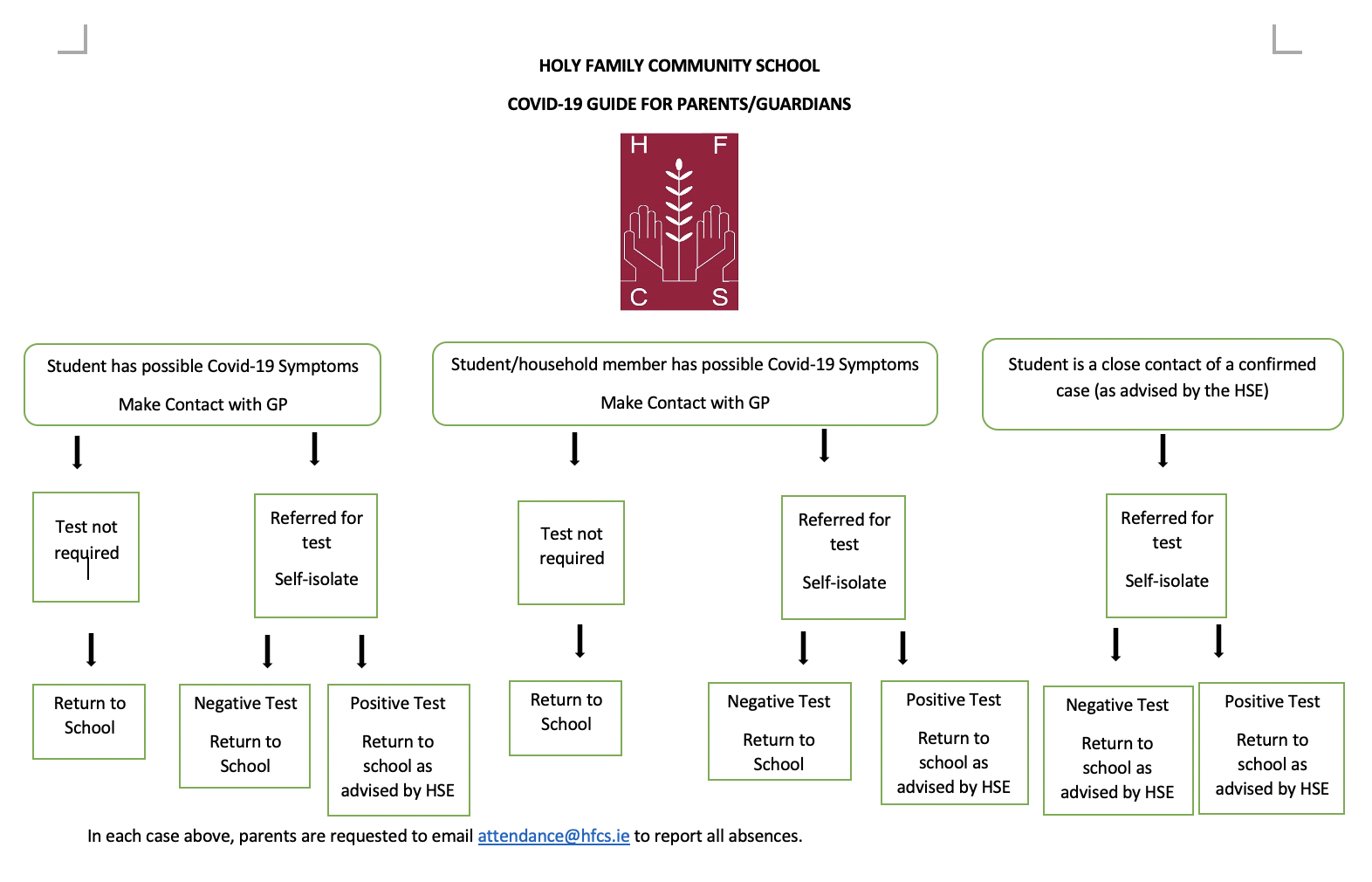 Transition Year Programme Aims
At the age of 15-16 young people are at a critical stage in growing up
It is very much a time of transition
 One transition is from the dependence of childhood towards the relative  independence of adulthood
Within school it is a time of transition between the Junior Certificate and the Leaving Certificate
Young people growing up have many needs, for example;
Personal 
development
Academic 
development
Vocational
development
Social 
development
4
Space provided to grow and mature

Students have many opportunities to practice team work skills, research skills , IT skills, project skills

Students become  more self-directed learners through the development of general, technical and academic skills

Students gain in maturity in relation to work and careers by developing work-related skills and career planning

Opportunities to develop communication skills, self-confidence and a sense of responsibility
Purpose of Transition Year
Multiple Aims of Transition Year
Bridge between childhood and adulthood  

Bridge between junior cycle and LC programmes 

Broad educational experience

Active and experiential learning

Education for maturity

Skills development

Experience of adult and working life 

Promote personal, social, educational and vocational development

Autonomous, participative and responsible citizens
Education for 
MATURITY
with emphasis on social 
awareness and increased
 social competence
Promotion of 
general, technical and 
academic SKILLS with 
an emphasis on
 interdisciplinary and 
self-directed learning
Education  through experience  of ADULT and WORKING LIFE as a basis for personal development and maturity
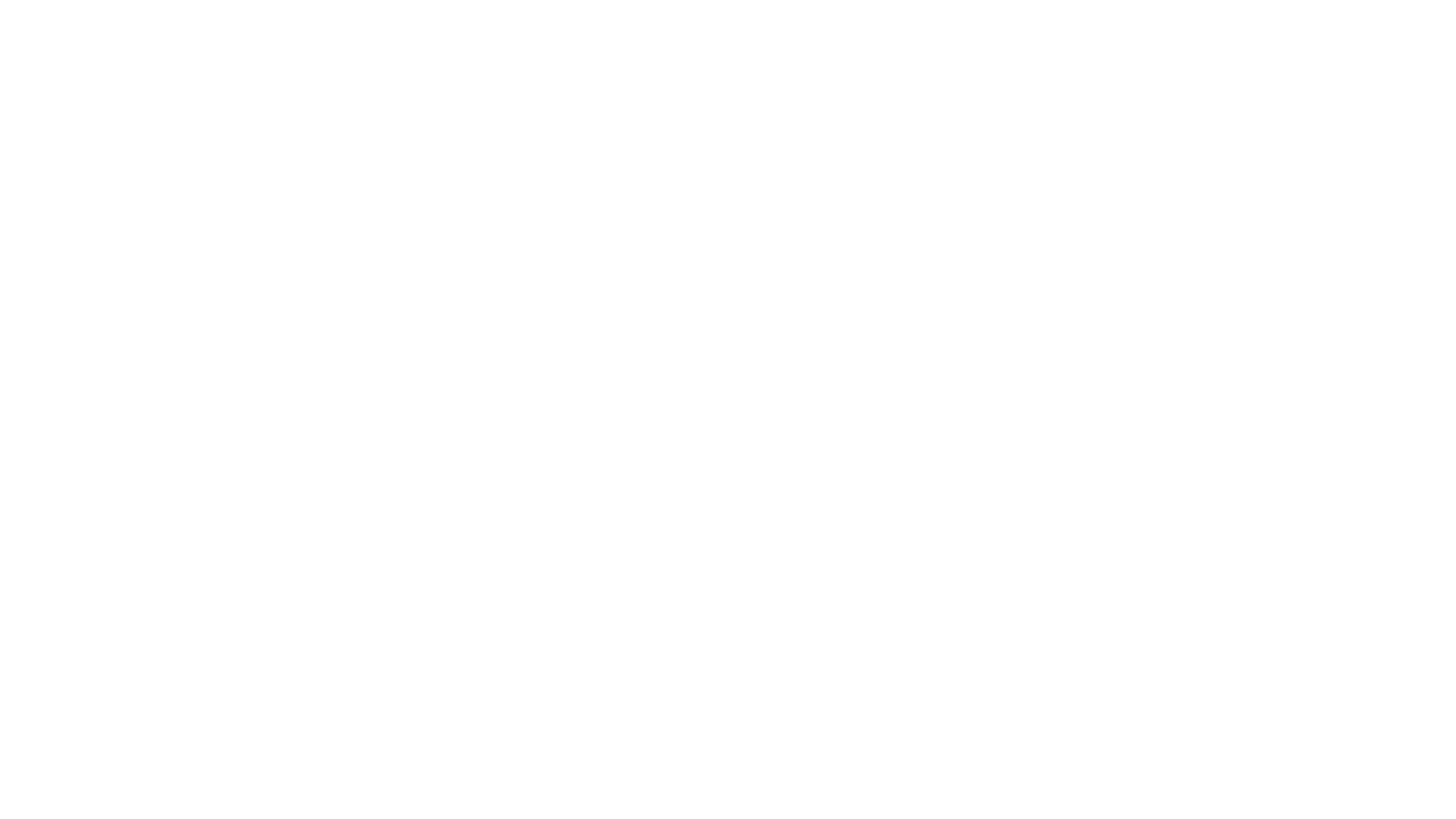 Need to embrace the change that comes with Transition Year:

Transfer to Senior Cycle – additional privileges and responsibilities. 
New subjects.
New friends.
Different type of learning.
New experiences.
Gaisce/GAA Future Leaders/ Law Education
Students are responsible for their own learning.

Need to maintain study/work pattern outside of school: 
Different approach to that utilised when studying the traditional curriculum – project-based, reflective.
Transition Year Mindset
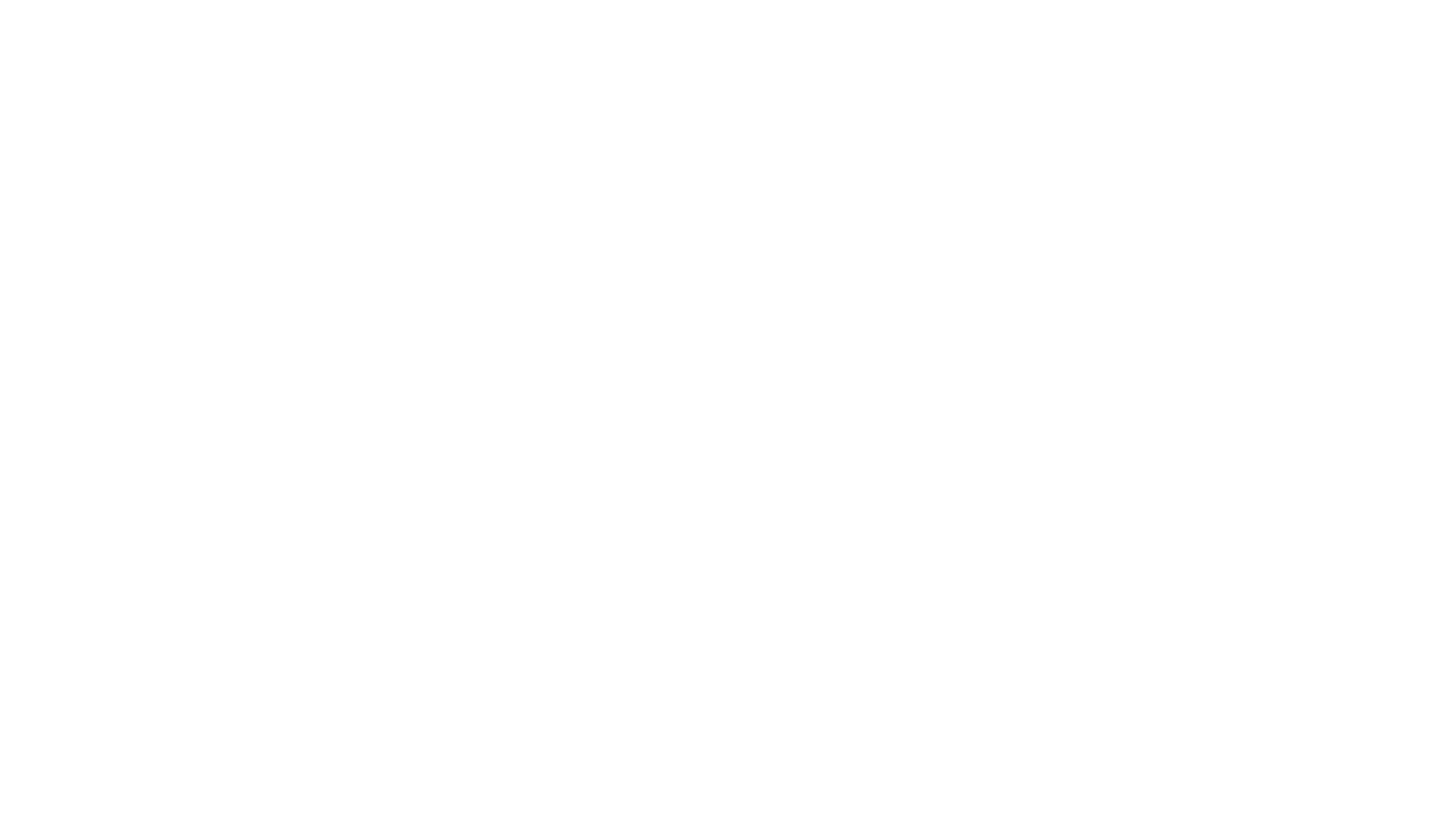 Pastoral Care Team
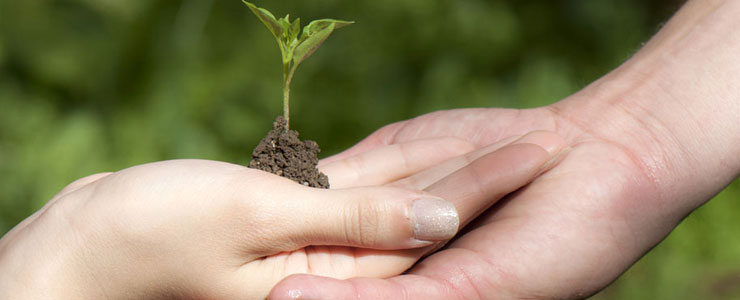 Teachers, SNAs, Secretaries and Caretakers

TY Tutors		Mr. M. Greene (TY1)
			Mr. M. Fiorentini (TY2)
			Ms. P. Ralph (TY3)							
Year Head		Ms. L. O’Brien   
                           
      
Chaplain		Mr. N. McConnell
8
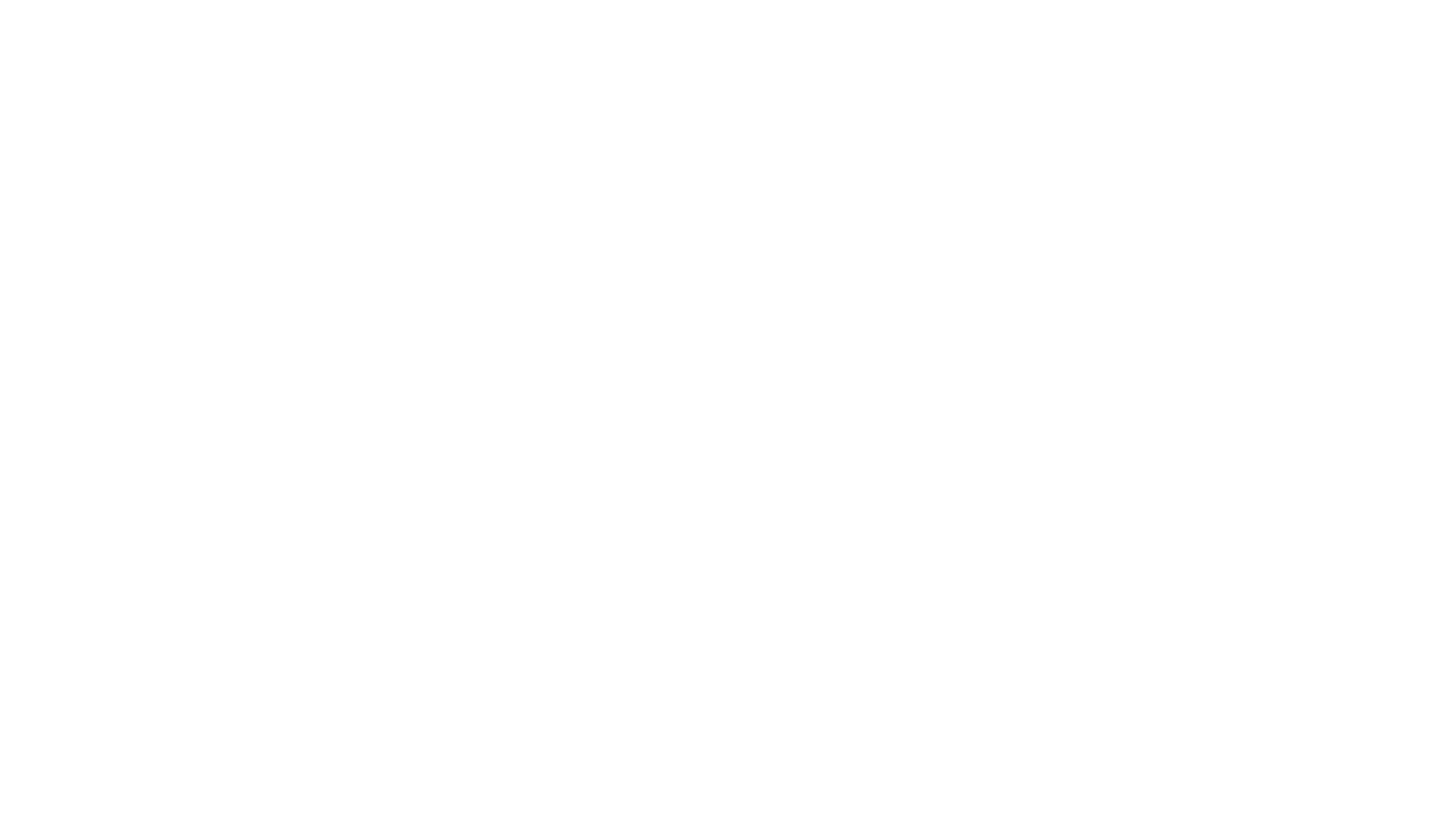 Pastoral Care Team
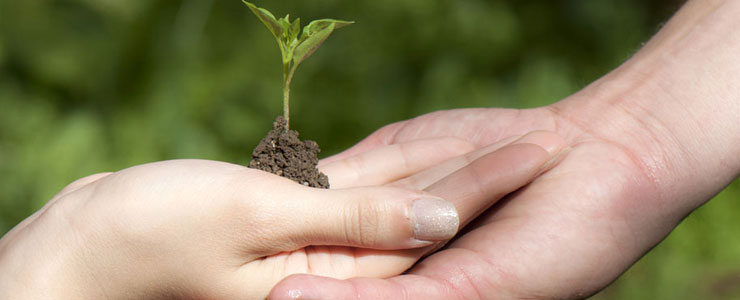 Guidance Counsellors		Ms. K. O’Connell & Ms. C. 					Perris


AEN Coordinator		Ms. Paula Dunne

Deputy Principals		Mr. C. Morrin, Ms. I. Fallon 				& Ms. D. O’ Keeffe

Principal			Ms. B. Kelly

Student Support Team
9
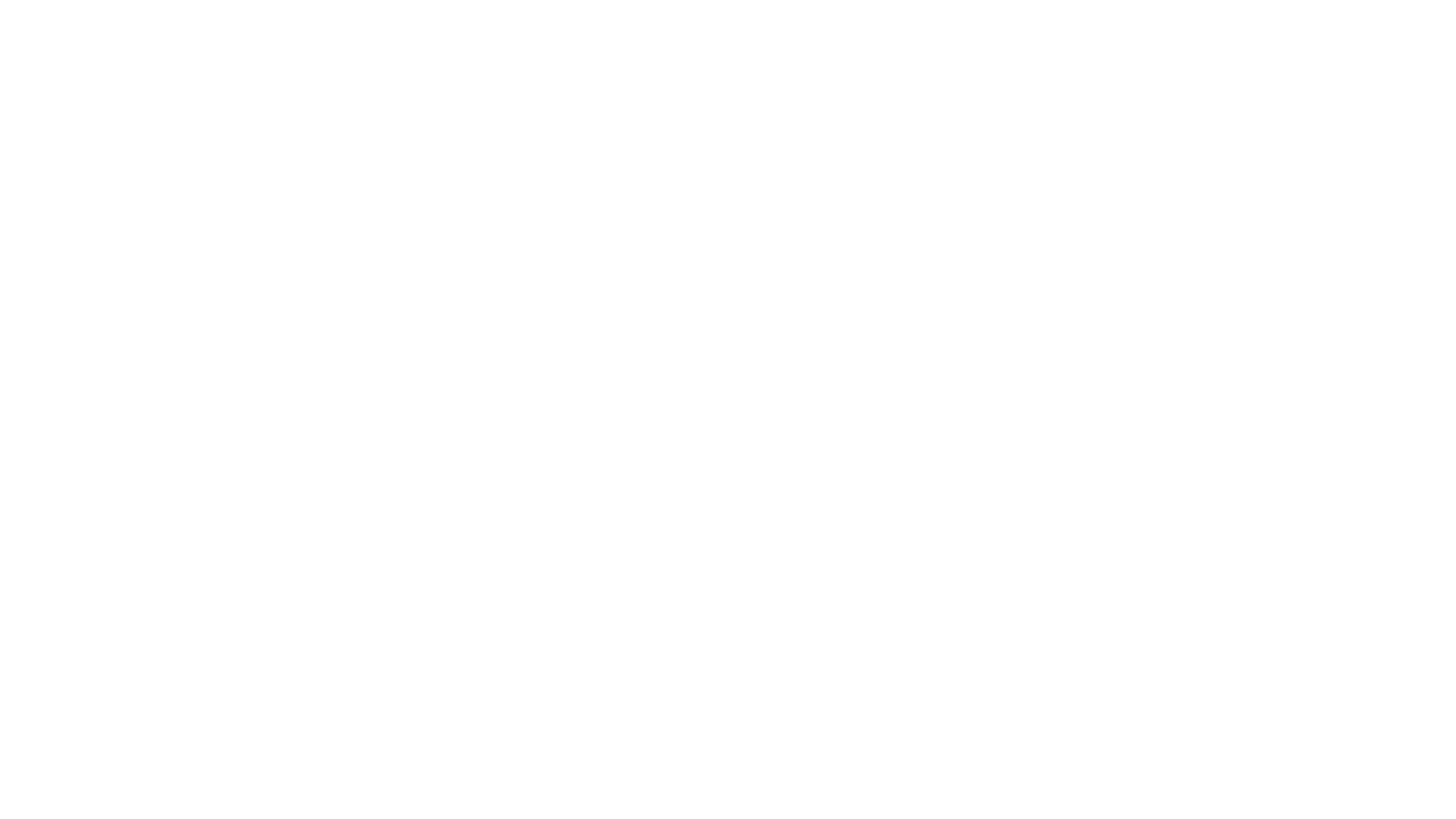 Birth Certificate
PPSN
Passport
Medical Records (if applicable)
Junior Certificate results
Other Certificates e.g. First Aid, ECDL
Reports – school, work experience
Copies of application forms
Common Email (Gmail) accessible by student      and parents
Student File at Home
10
School Procedures
Correct students’ names needed for school records 
SMS text alert re: attendance
If your child is absent: please contact attendance@hfcs.ie with your child’s name, year group and reason for absence. 
If you have changed address or phone number, please contact info@hfcs.ie to update. 
If your child has any medical conditions i.e. peanut allergies etc the school must be informed. 

Voluntary contribution – all help needed
Student Insurance Scheme - €10 for 24 / 7 cover
11
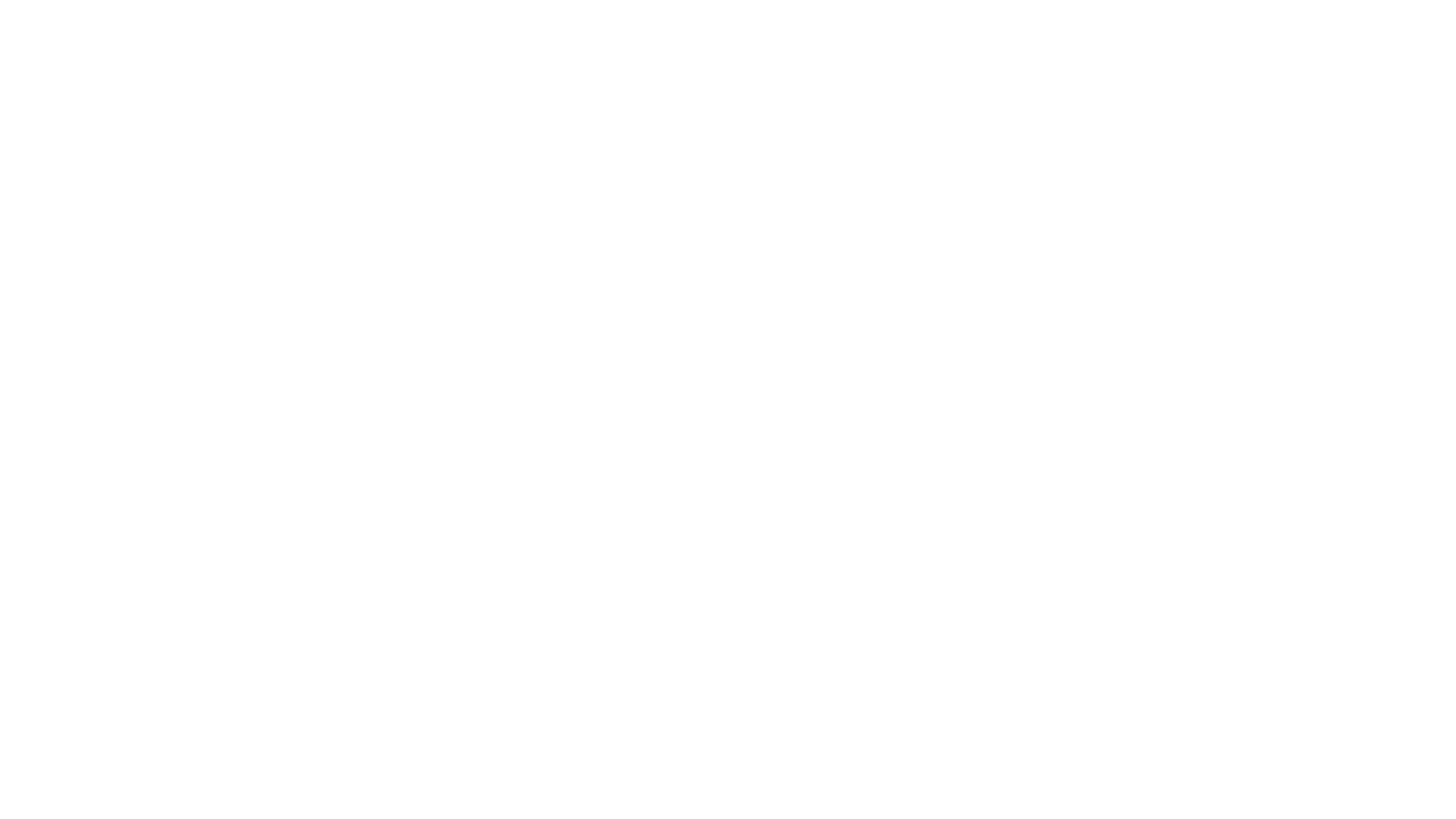 Stages:
Teacher / Tutor / Year Head
Principal
Representatives of the Board of Management
Full Board of Management
Teaching Council

Complaints Procedure on School’s website
Complaints / Concerns
12
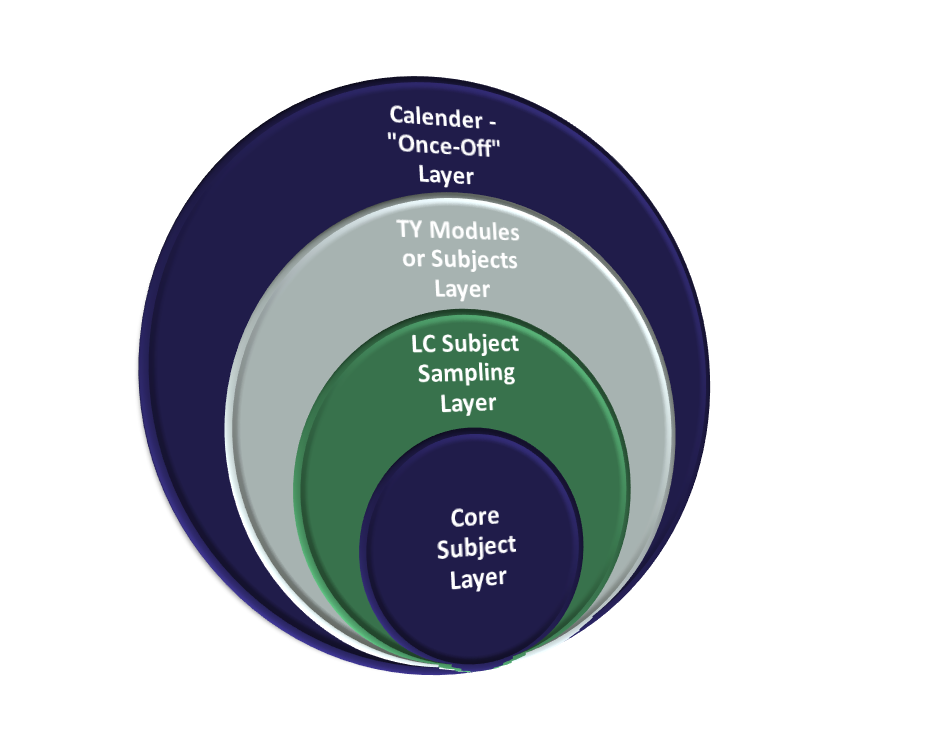 Four Layers of a Transition Year Programme
“The Onion”
[Speaker Notes: Ongoing TY curriculum evaluation

Subject departments, teachers, students, external partners
Calendar layer
Evaluation of musical, work experience
TY specific/modular layer
Evaluation of Social Skills programme, Young Social Innovator, Enterprise
Subject sampling layer
Evaluation of French, German, Art & Heritage
Core subject layer
Evaluation of RE and Maths]
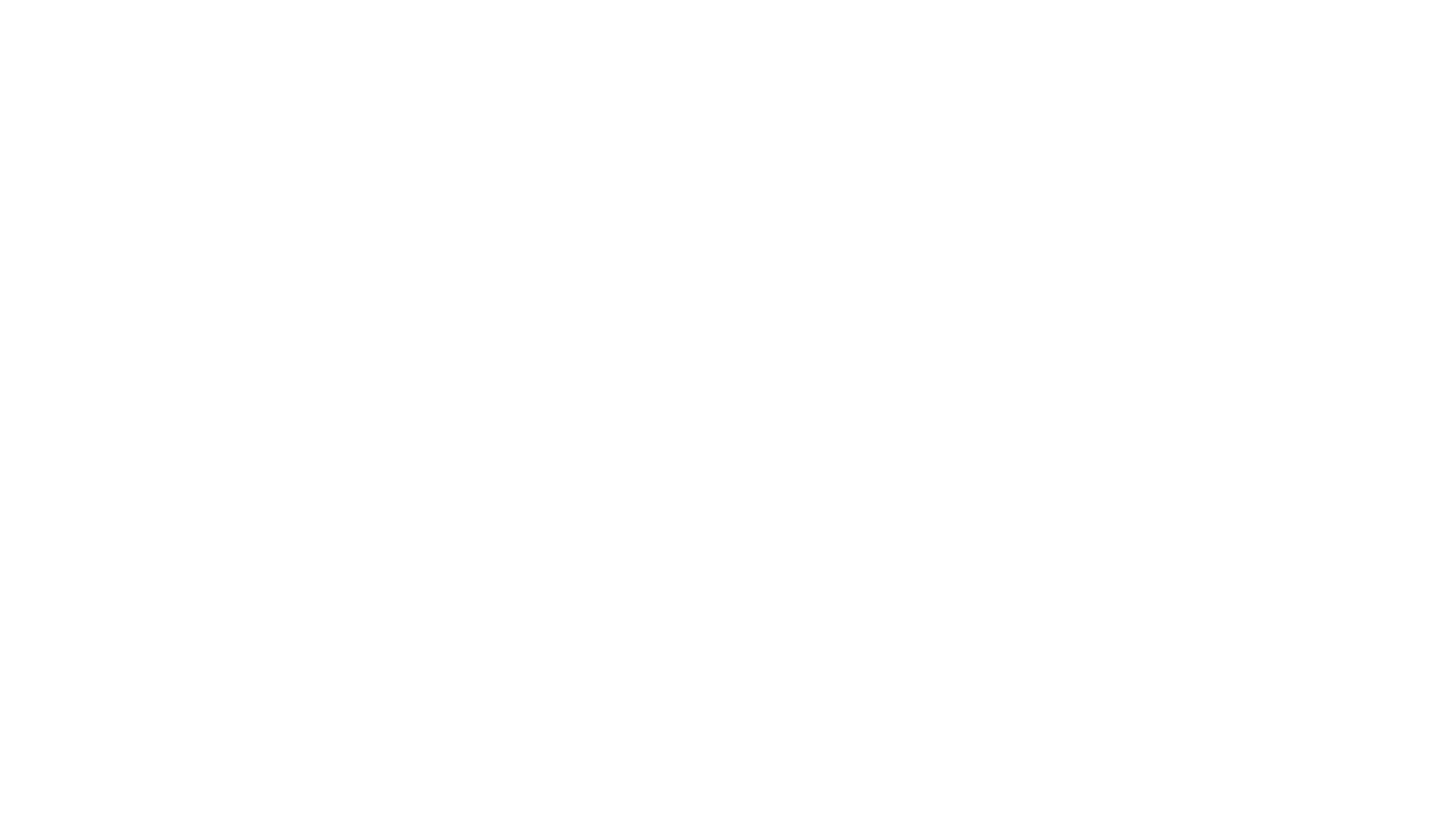 Calendar “Once Off” Layer
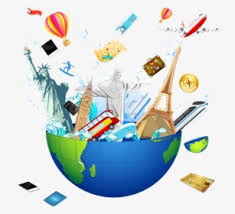 Work Experience Placements.
Visiting Speakers.
Outdoor Pursuits.
Excursions.
Field Trips.
Community Care- Localise Youth Volunteering Programme.
Focus Ireland Sleepout 
Pieta House- Darkness into Light 
Gaeltacht
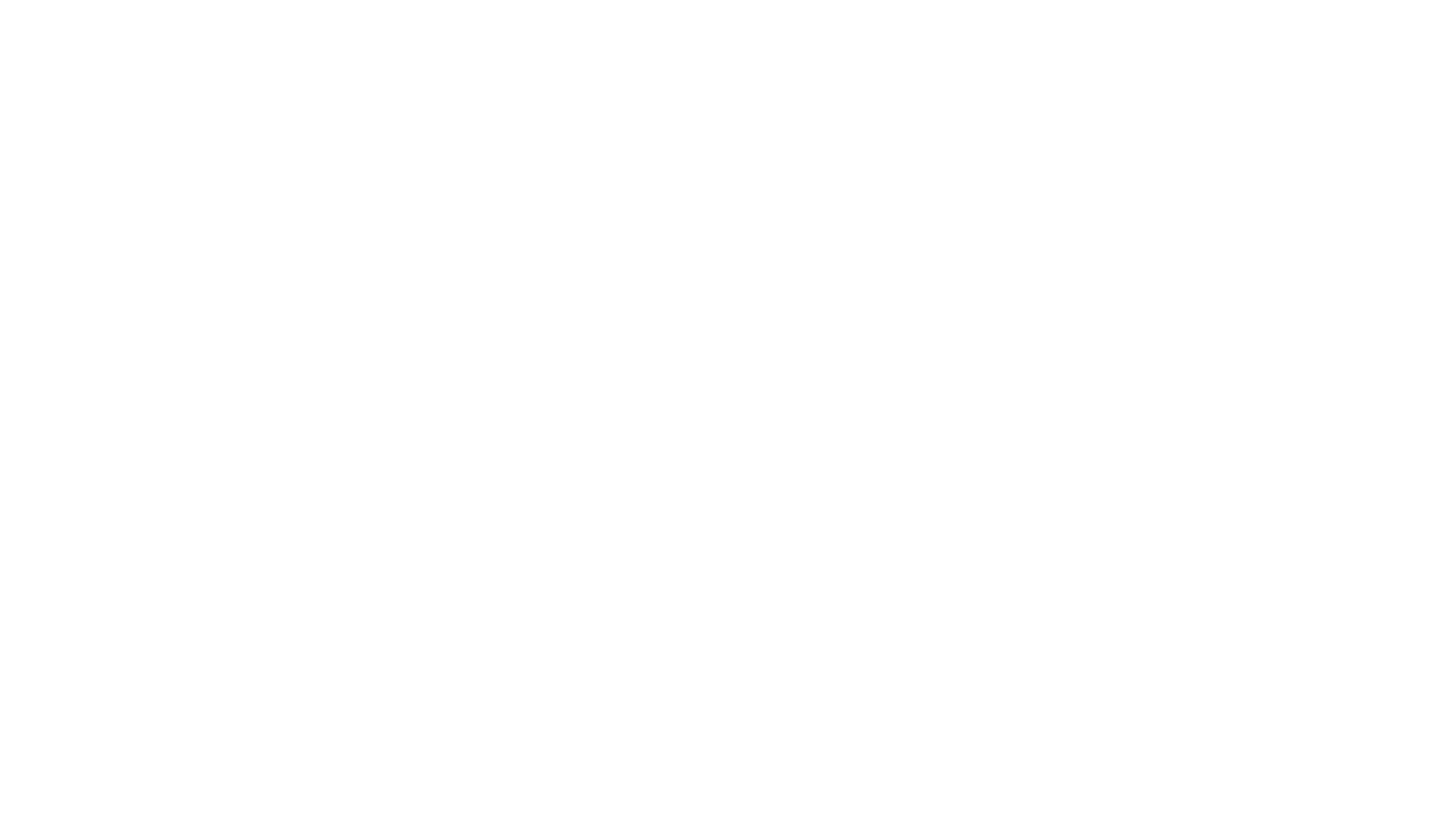 TY Modules/Subjects Layer
Science Communications
Law Education (online course) 
Restorative Practice 
SPHE 
Guidance 
Development Education 
First Aid 
Drama 
Coding (ICT) 
Future Leaders
Microsoft Office Specialist:
Word, PowerPoint, Excel.
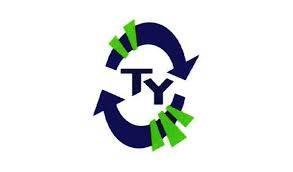 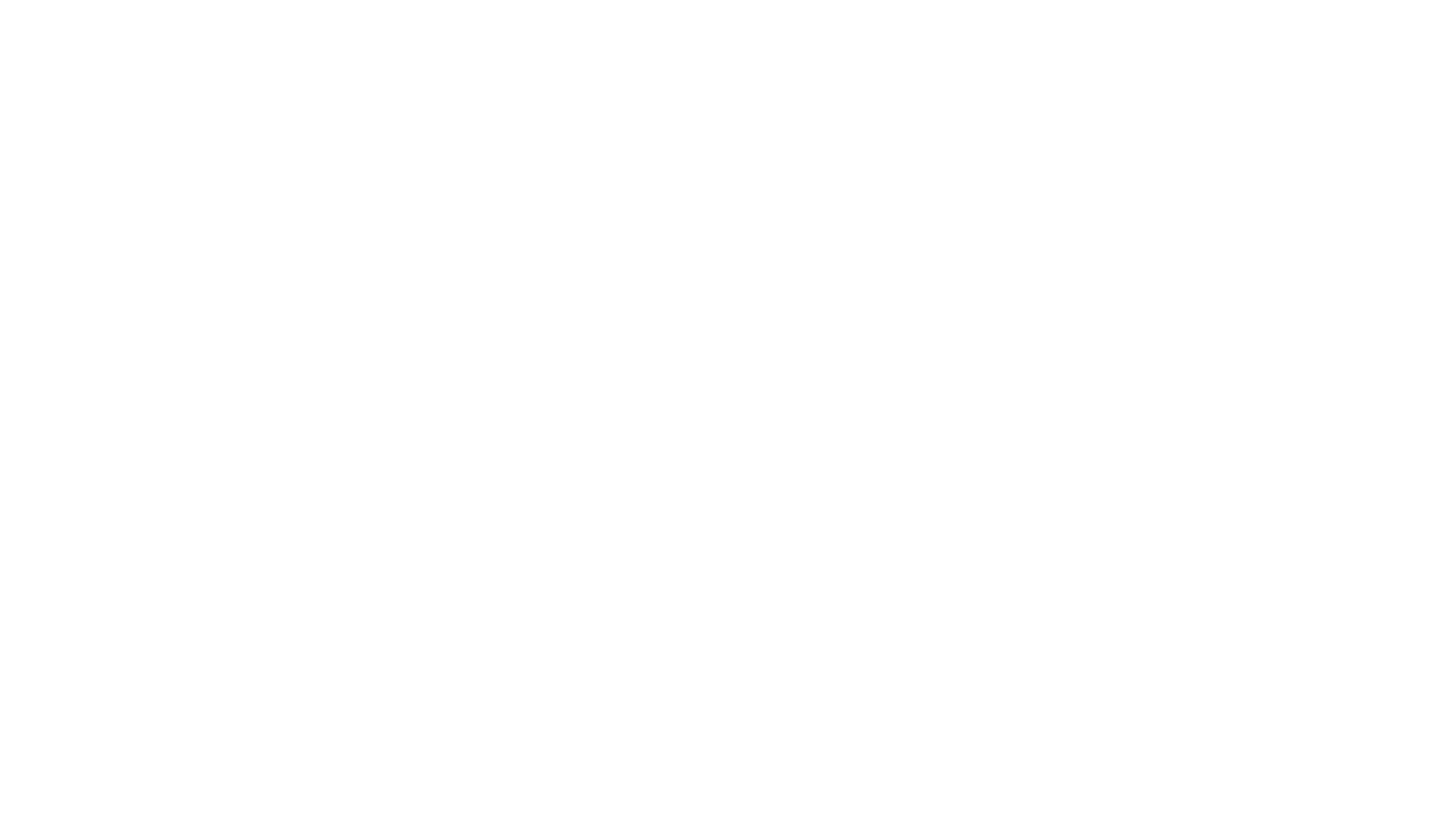 LC Subject Sampling
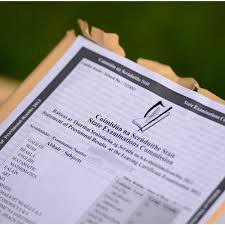 Technology 
Design and Communication Graphic
Art 
World of Business 
Music 
History 
Politics 
Geography 
Biology 
Chemistry 
Physics 
Home Economics
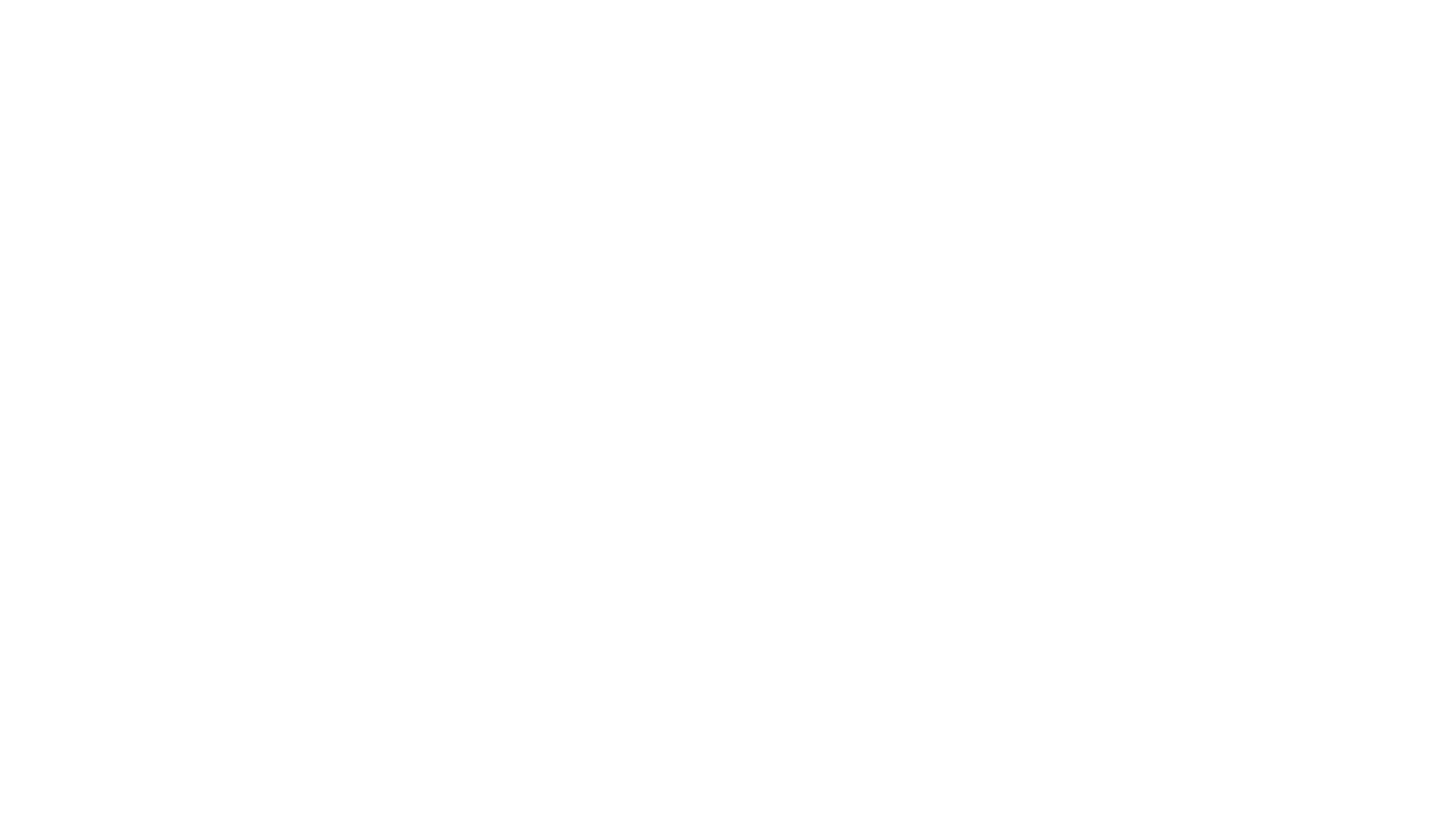 Core subject Layer for TY
All students will take :

Mathematics
English 
Gaeilge
Modern Language
Religion 
PE
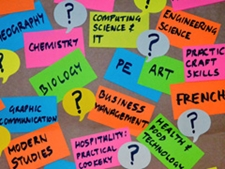 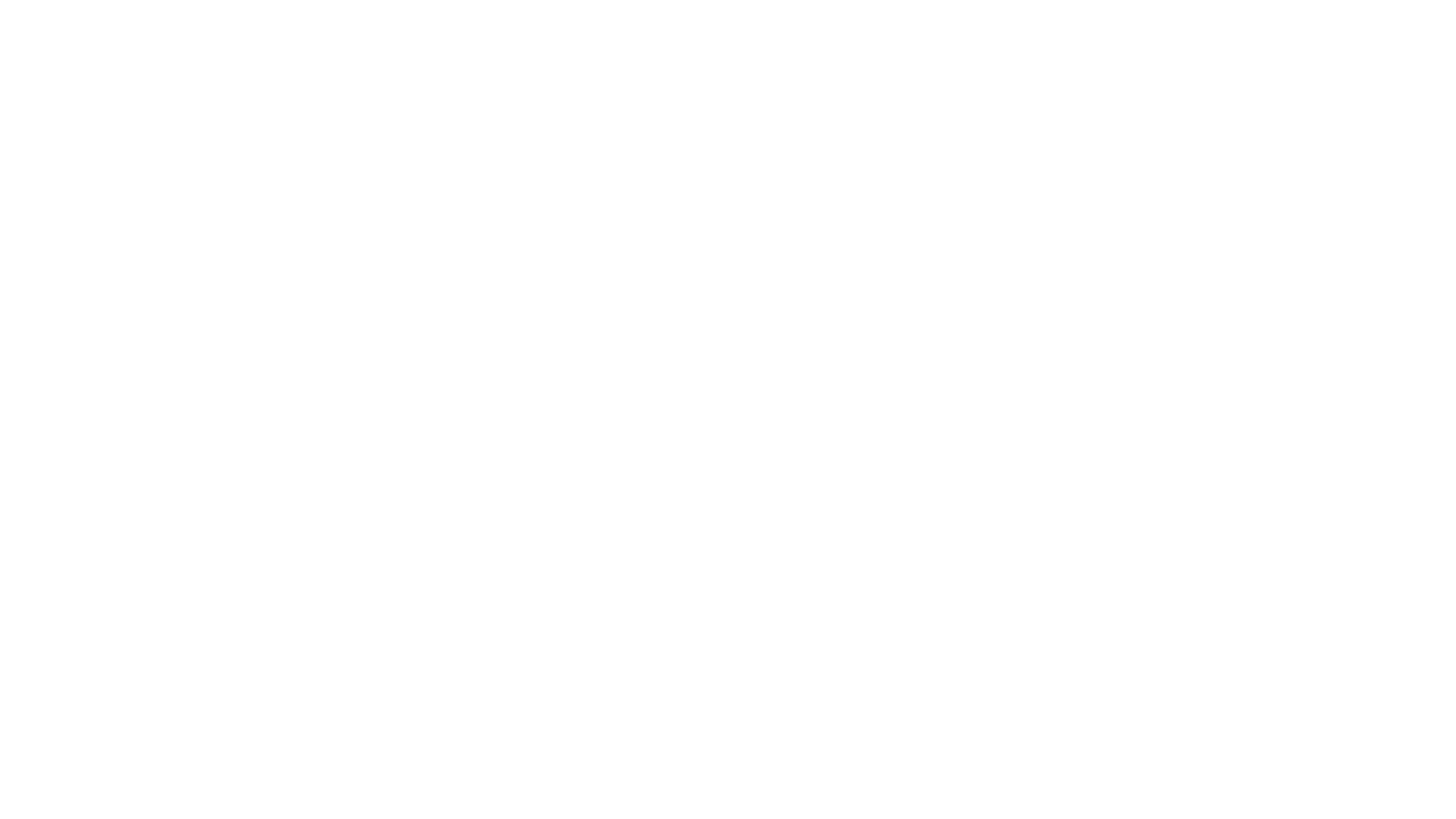 Transition Year Assessment
Credits for:

All Modules = 10 credits each except for Art, Business, Modern Language and PE which are 15 credits per term 
Modules: class projects/assessment
Christmas and Summer Reports (sent home to parents)
Work experience diary & Guidance =40 credits 
Portfolio of Achievement (This is a reflective journal that students complete throughout the year) = 70 credits
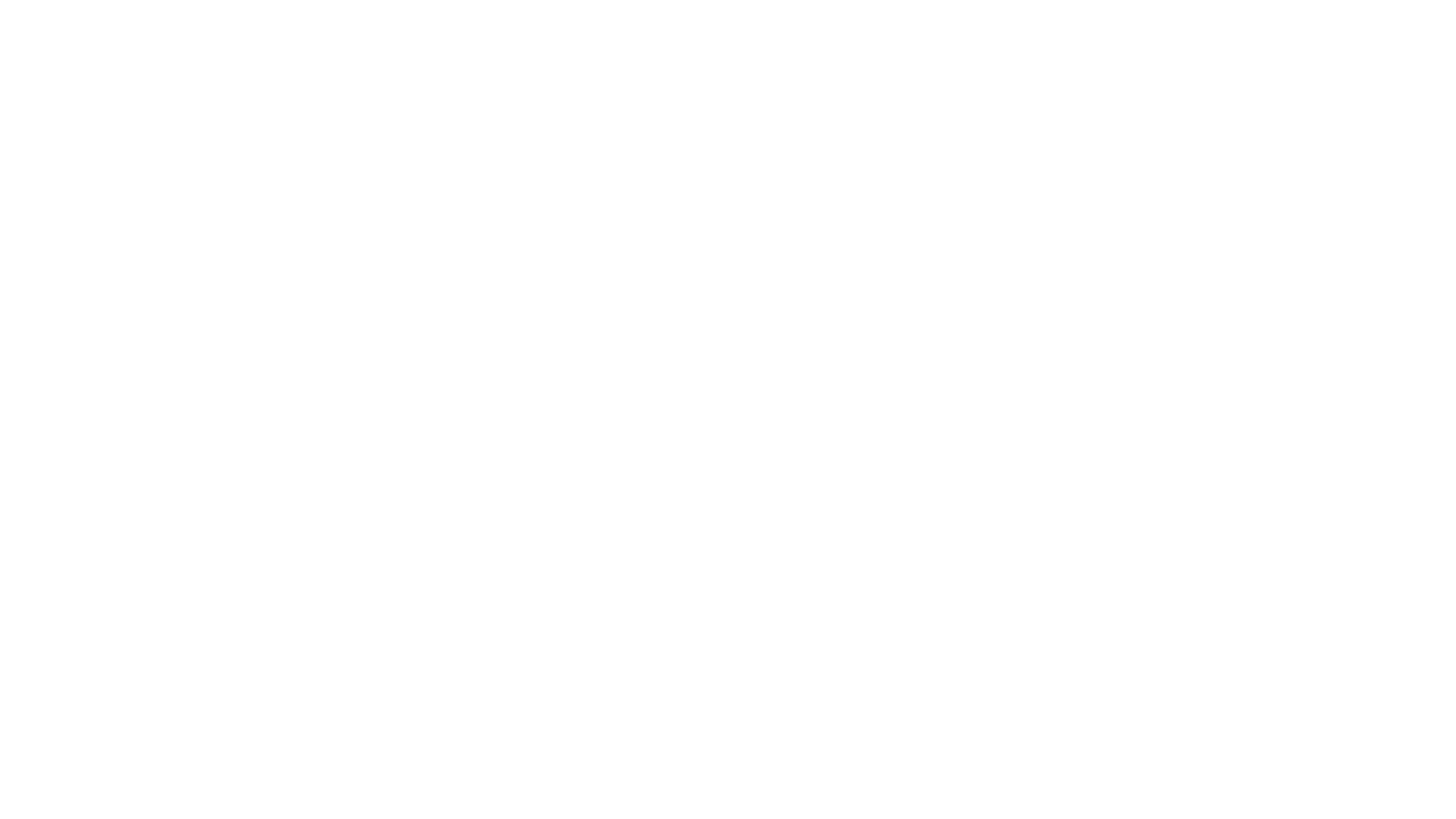 TY Grade System
In total there are 500 credits to be awarded for the completion of HFCS’ TY Programme. TY Grade System is as follows;
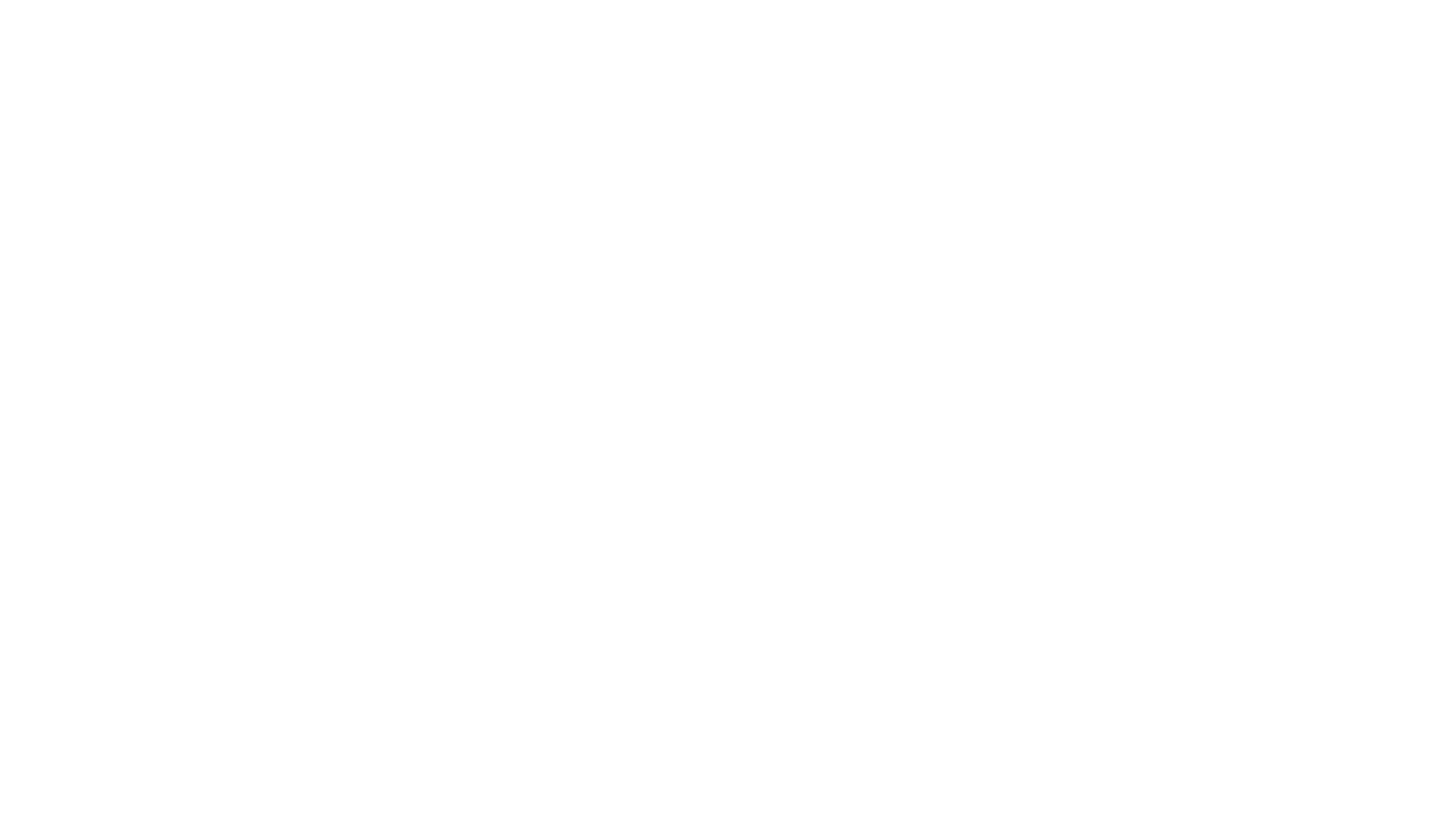 Portfolio of Achievement (e-Portfolio via Teams)
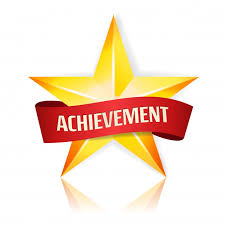 Portfolio pieces are selected from class work (projects, presentations, artwork, essays etc.)
Tour/trip evaluations 
Guest speaker evaluations 
Event evaluations (e.g. Future Leaders, Coffee morning, Dev Ed STG Day)
Work Experience Diary (x2 for 2 different workplaces)
Photographic Diary
Unique Activities (e.g. Gaisce, Law Education)
Portfolio is corrected by Tutor and Year Head
Work Experience
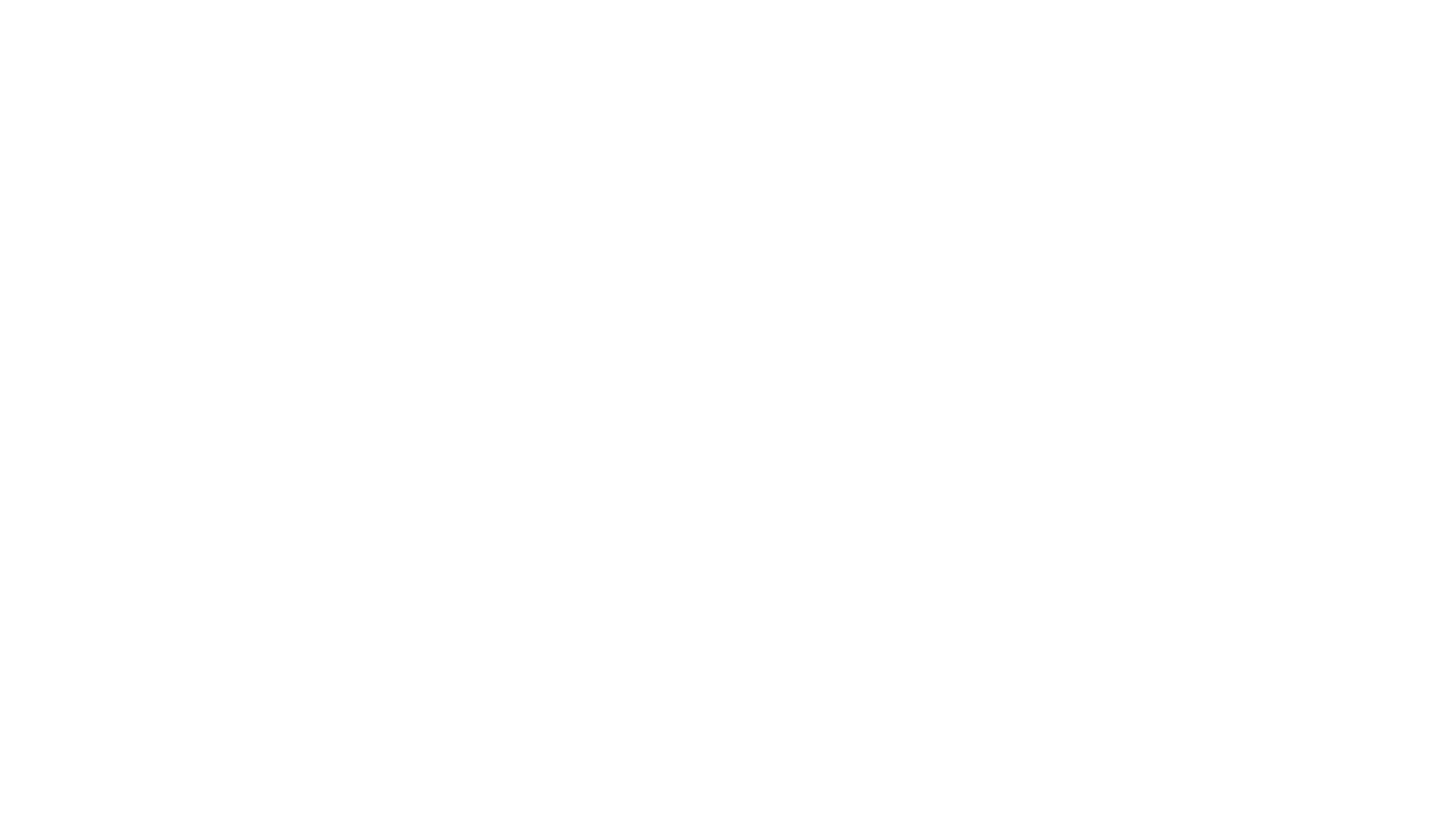 Two Weeks 1st – 12th February 2021.
Students are responsible for finding their own placements.
Book placements early as there is a demand for places with the increasing number of TY students.
A variety of placements is recommended.
Check insurance policy with guidance teacher.
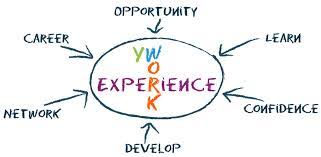 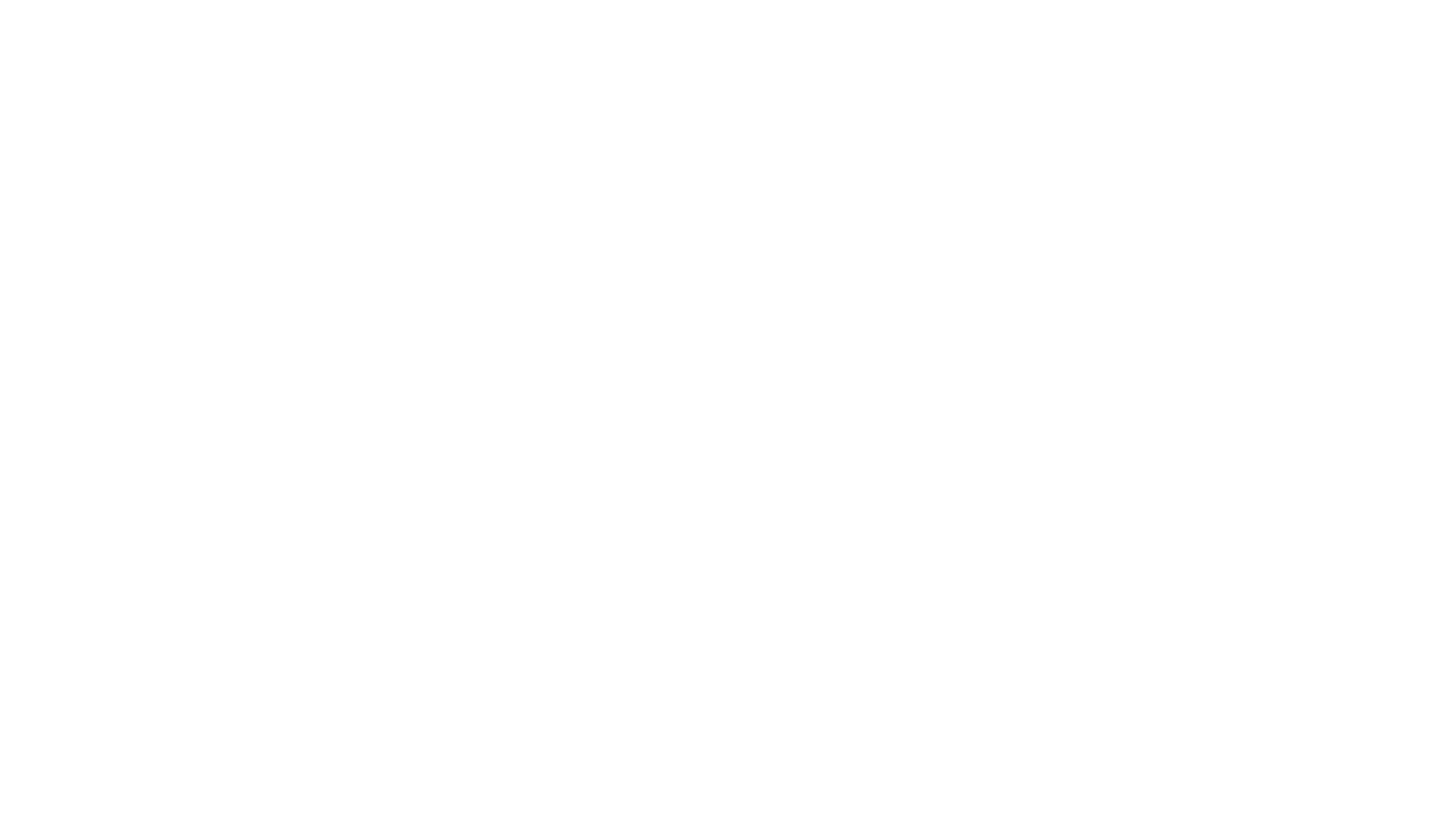 TY Fund
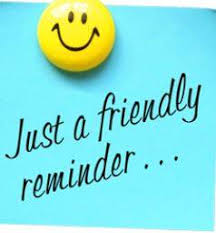 TY Fee is €300 and is due now. If there is an issue with payment please contact Ms. L. O’Brien (l.obrien@hfcs.ie) 

Schools charges for TY typically range between €300-500.
Costs of certification
Costs of external experts/programme costs
Fieldtrips

Costs of international trips are extra & around €500-600 * (Due to COVID19 it is highly unlikely that a trip of this nature will proceed)

Spontaneous & Ad-hoc trips/opportunities which companies/venues offer will incur extra small costs such as bus fees & admission fees throughout the year.

HFCS commits to being flexible and as forewarned & transparent as possible regarding costs. We will strive to achieve a balance between a richly rewarding programme & value for money.
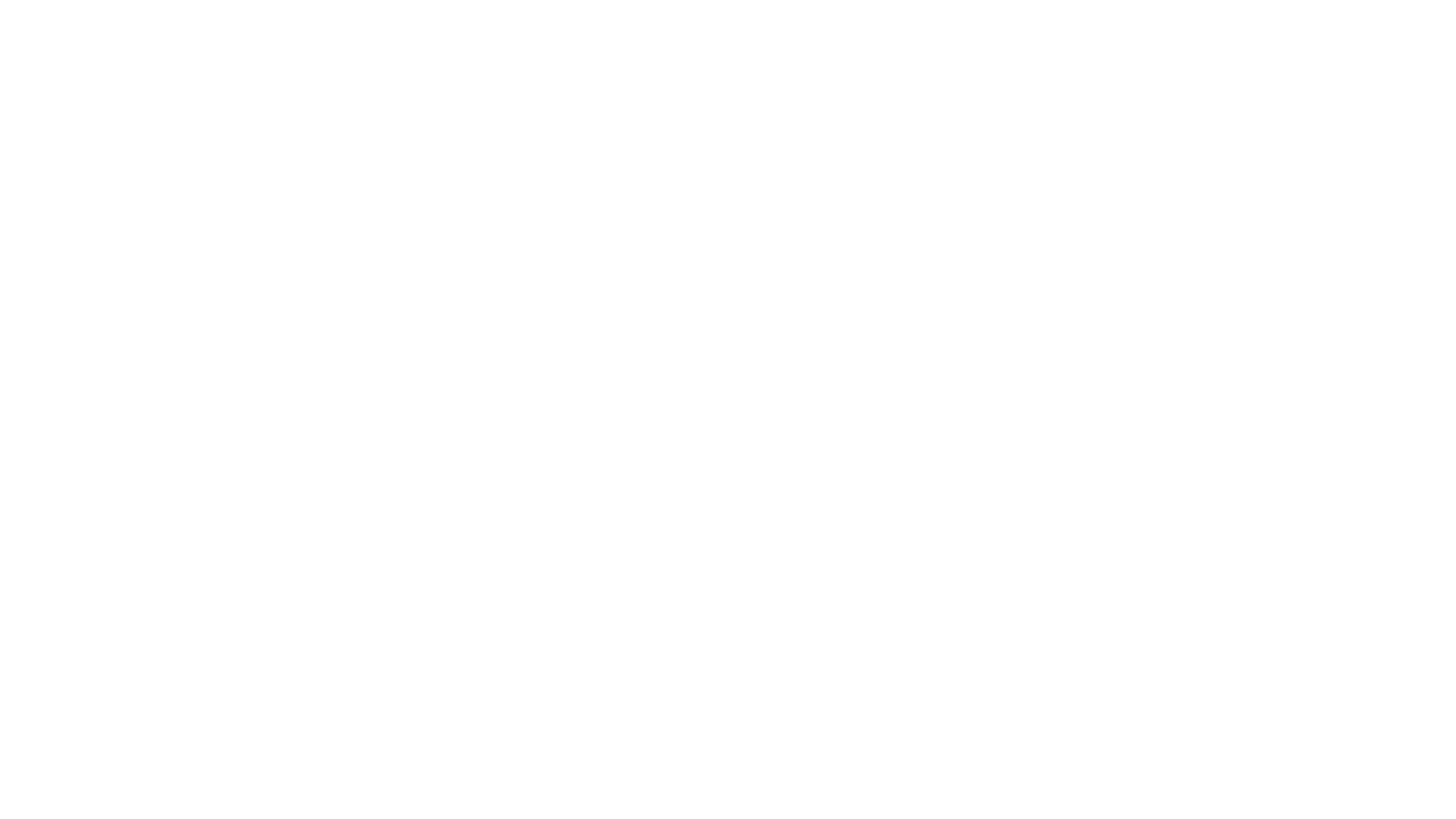 Please keep an eye on the school website for important school dates. 

This is an evolving situation due to COVID19.
Dates for Diary
23